Section 2.1Instantaneous Rate of Change
Applied Calculus ,4/E, Deborah Hughes-Hallett
Copyright 2010 by John Wiley and Sons, All Rights Reserved
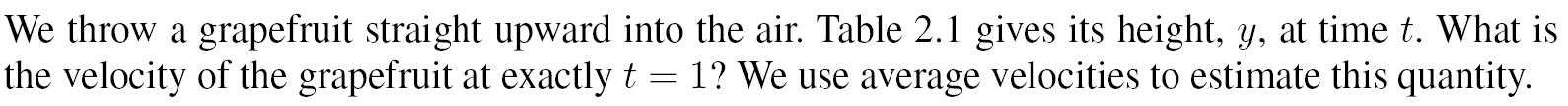 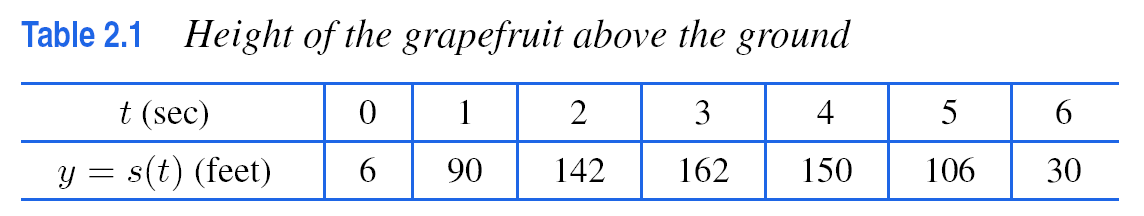 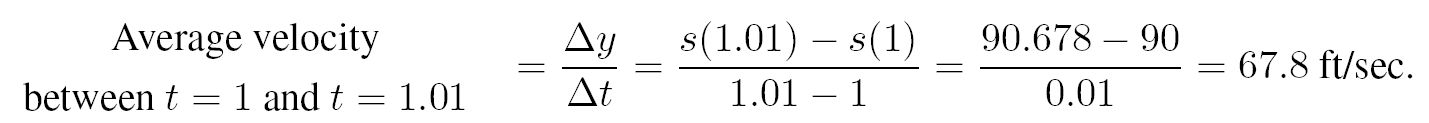 Applied Calculus ,4/E, Deborah Hughes-Hallett
Copyright 2010 by John Wiley and Sons, All Rights Reserved
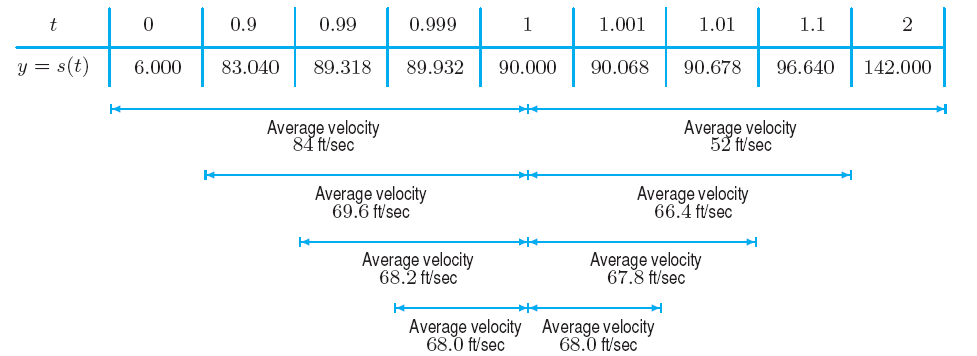 Figure 2.1:  Average velocities over intervals on either side of t = 1 
showing successively smaller intervals
Applied Calculus ,4/E, Deborah Hughes-Hallett
Copyright 2010 by John Wiley and Sons, All Rights Reserved
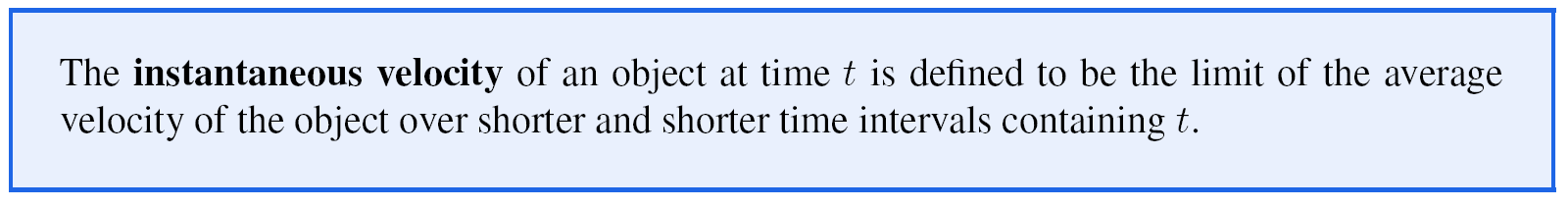 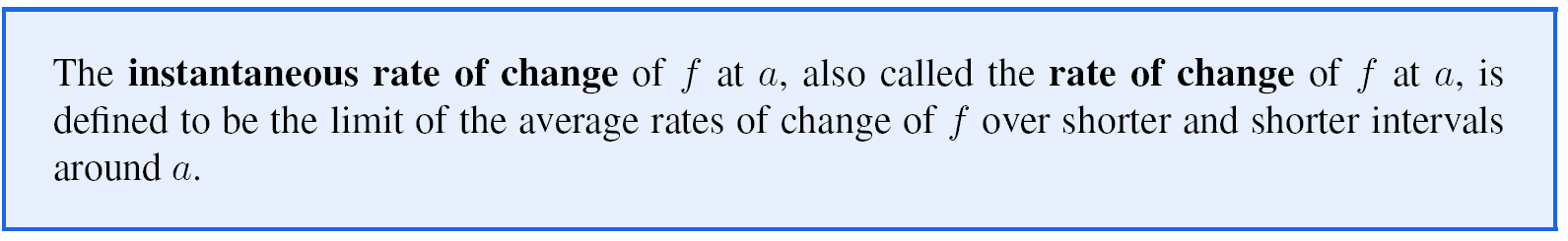 Applied Calculus ,4/E, Deborah Hughes-Hallett
Copyright 2010 by John Wiley and Sons, All Rights Reserved
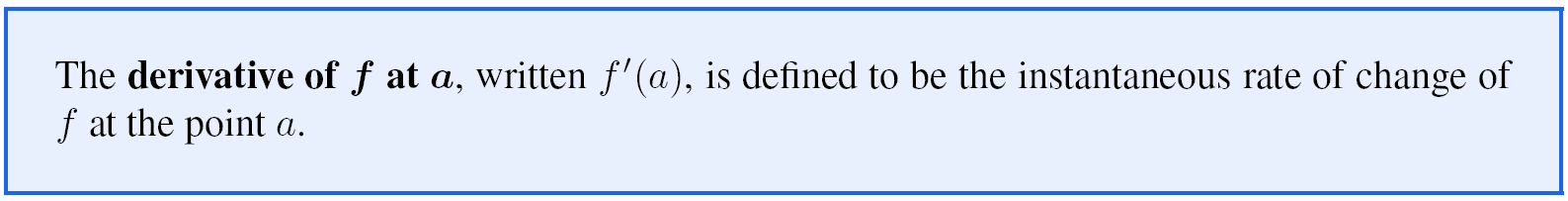 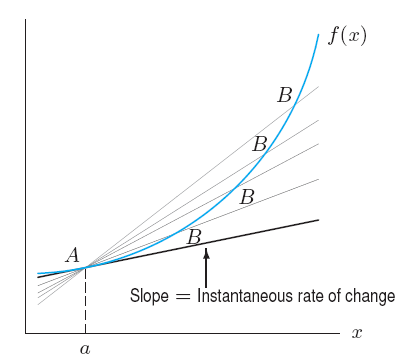 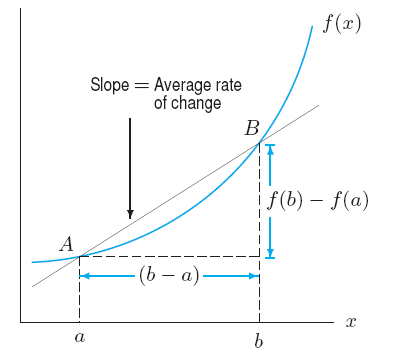 Figure 2.2: Visualizing the average 
rate of change of f between a and b
Figure 2.3: Visualizing the instantaneous 
rate of change of f at a
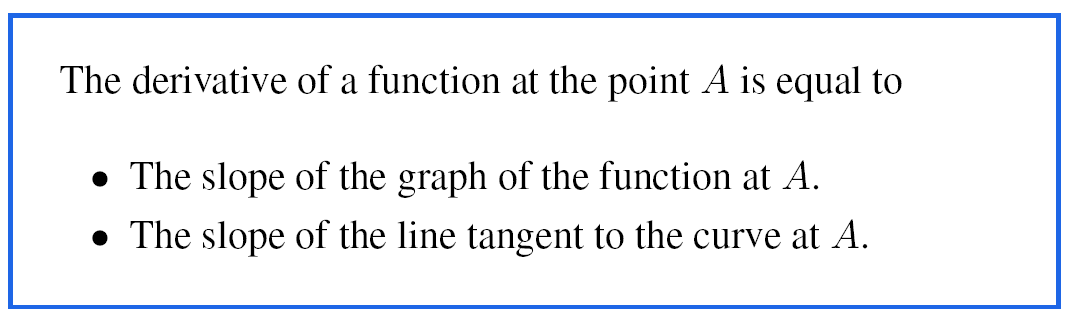 Applied Calculus ,4/E, Deborah Hughes-Hallett
Copyright 2010 by John Wiley and Sons, All Rights Reserved
Problem 11

(a)  The function f is given in Figure 2.13. At which of the labeled 
	  points is f’(x) positive? Negative? Zero?

(b)  At which labeled point is f’ largest? At which labeled point 
	is f’ most negative?
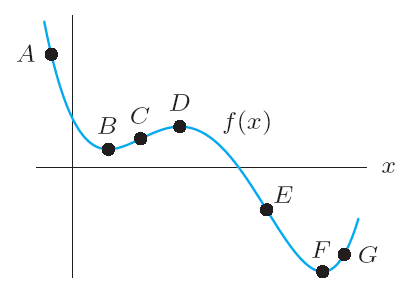 Figure 2.13
Applied Calculus ,4/E, Deborah Hughes-Hallett
Copyright 2010 by John Wiley and Sons, All Rights Reserved
Problem 16

Table 2.4 gives the percent of households in the US with cable 
television t years since 1990.

(a)  Does f ’(6) appear to be positive or negative? What does this
	  tell you about the percent of households with cable television?

(b)  Estimate f ’(2). Estimate f ’(10). Explain what each is telling you,
	  in terms of cable television.
Applied Calculus ,4/E, Deborah Hughes-Hallett
Copyright 2010 by John Wiley and Sons, All Rights Reserved
Section 2.2The Derivative Function
Applied Calculus ,4/E, Deborah Hughes-Hallett
Copyright 2010 by John Wiley and Sons, All Rights Reserved
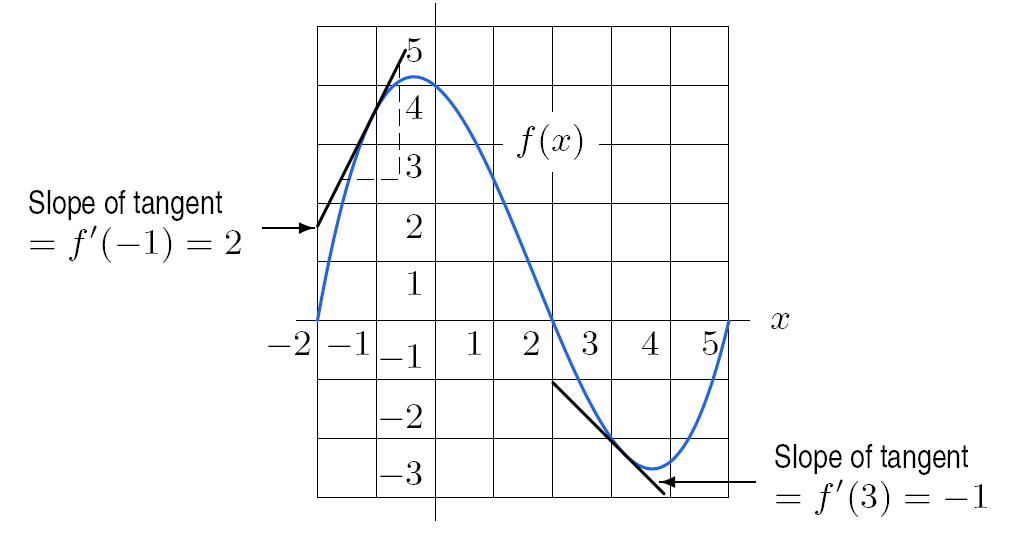 Figure 2.18:  Estimating the 
derivative graphically as the 
slope of the tangent line
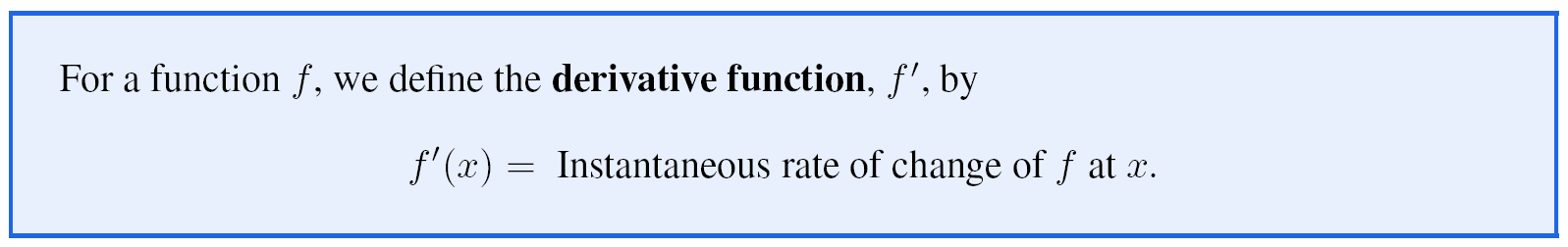 Applied Calculus ,4/E, Deborah Hughes-Hallett
Copyright 2010 by John Wiley and Sons, All Rights Reserved
Example 3

The graph of f is in Figure 2.21. Which of the graphs (a) – (c) is a graph of the derivative f ’ ?
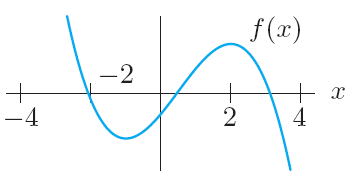 Figure 2.21
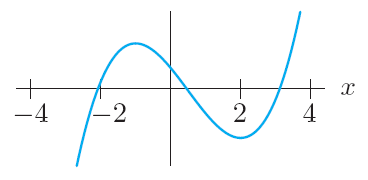 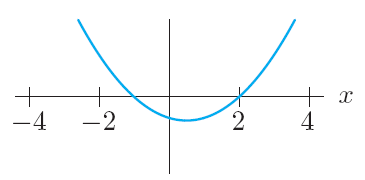 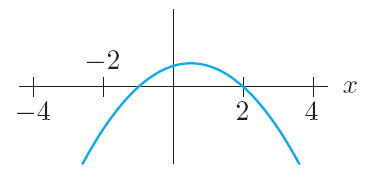 (a)
(b)
(c)
Solution
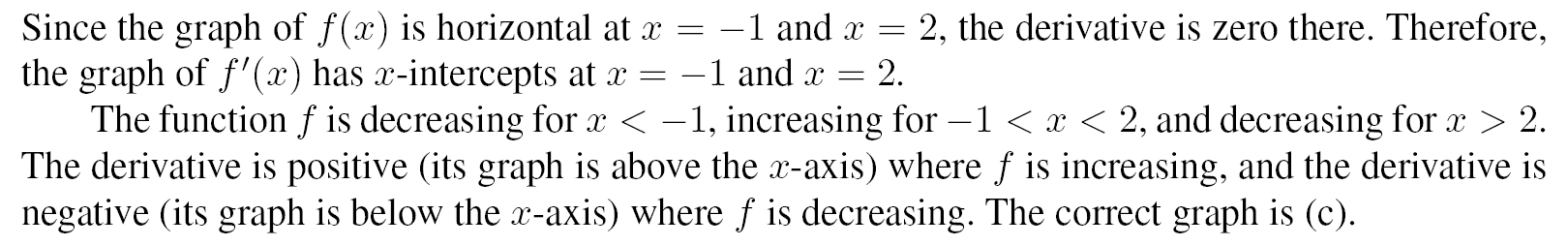 Applied Calculus ,4/E, Deborah Hughes-Hallett
Copyright 2010 by John Wiley and Sons, All Rights Reserved
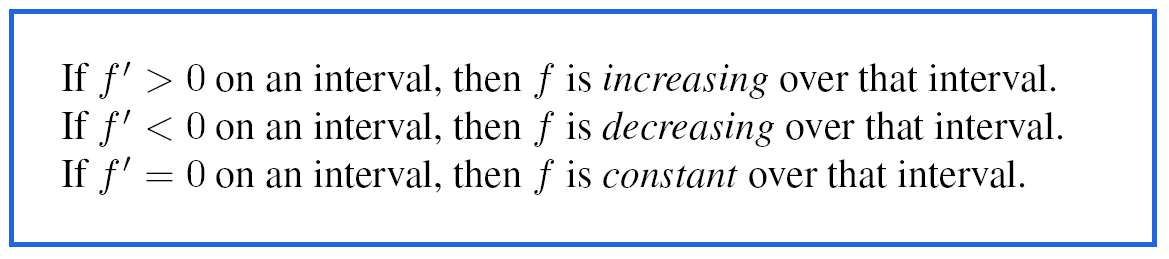 Applied Calculus ,4/E, Deborah Hughes-Hallett
Copyright 2010 by John Wiley and Sons, All Rights Reserved
Example 4

Table 2.6 gives values of c(t), the concentration (mg/cc) of a drug in the bloodstream
at time t (min). Construct a table of estimated values for c’(t), the rate of change of
c(t) with respect to t.
Solution (continued on next slide)
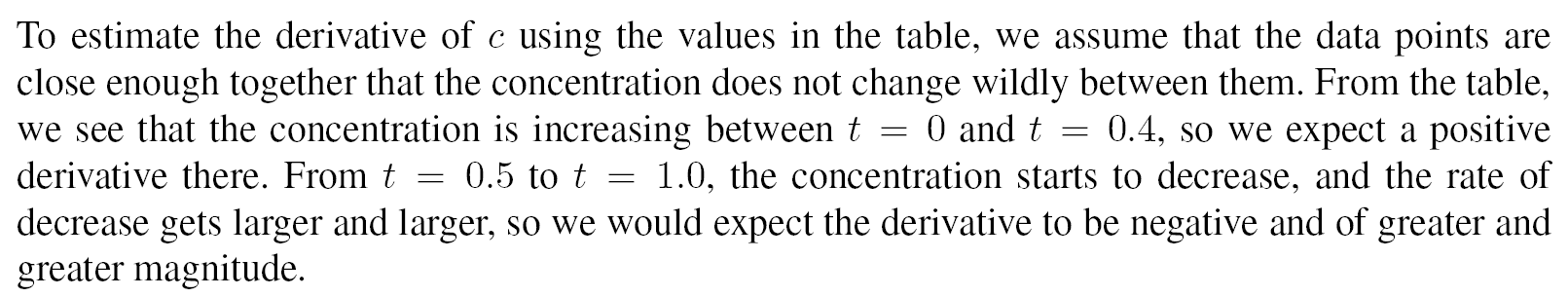 Applied Calculus ,4/E, Deborah Hughes-Hallett
Copyright 2010 by John Wiley and Sons, All Rights Reserved
Example 4  (continued)
We estimate the derivative for each value of t using a difference quotient. For example,


Similarly, we get the estimates
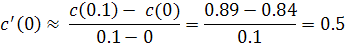 (mg/cc) per minute
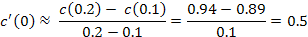 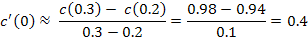 and so on. These values are tabulated in Table 2.7. Notice that the derivative has small 
positive values up until t = 0.4, and then it gets more and more negative, as we expected.
Applied Calculus ,4/E, Deborah Hughes-Hallett
Copyright 2010 by John Wiley and Sons, All Rights Reserved
Section 2.3Interpretations of the Derivative
Applied Calculus ,4/E, Deborah Hughes-Hallett
Copyright 2010 by John Wiley and Sons, All Rights Reserved
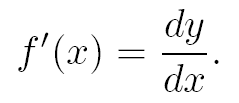 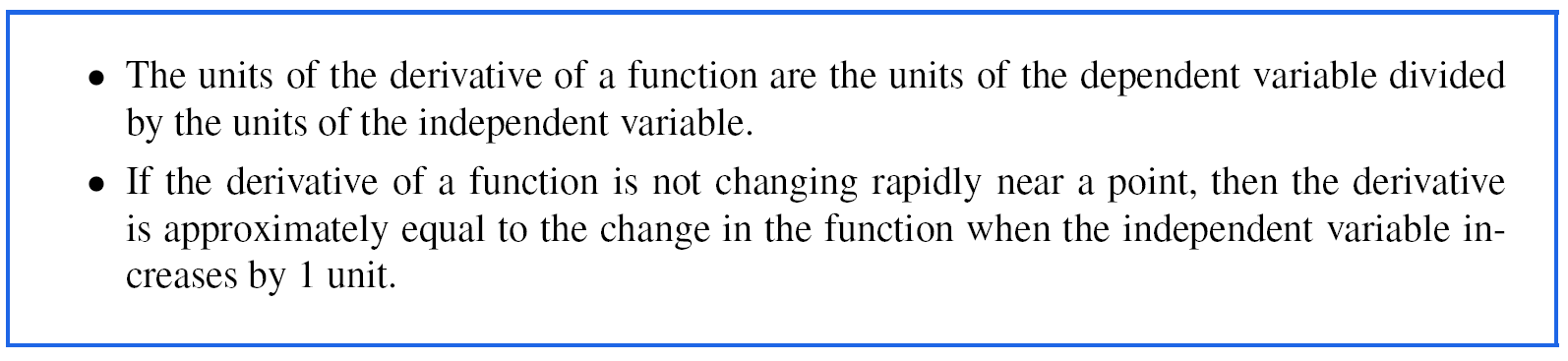 Applied Calculus ,4/E, Deborah Hughes-Hallett
Copyright 2010 by John Wiley and Sons, All Rights Reserved
Example 2
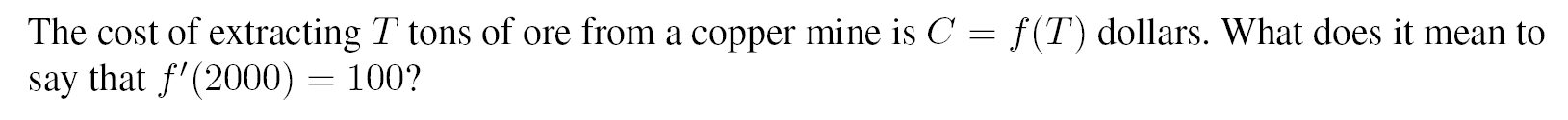 Solution

In the Leibniz notation, 



Since C is measured in dollars and T is measured in tons, dC/dT is measured in dollars per ton. You can think of dC as the extra cost of extracting an extra dT tons of ore. So the statement



says that when 2000 tons of ore have already been extracted from the mine,  the cost of extracting the next ton is approximately $100. Another way of saying this is that it costs about $100 to extract the 2001st ton.
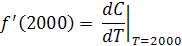 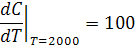 Applied Calculus ,4/E, Deborah Hughes-Hallett
Copyright 2010 by John Wiley and Sons, All Rights Reserved
Local Linear Approximation
If  y = f(x) and Δy ≈ f’(x) Δx. Then for x near a and Δx = x – a
f(x) ≈ f(a) + f’(a) Δx
This is called the Tangent Line Approximation.
Problem 27

Annual net sales, in billions of dollars, for the Hershey Company, the largest 
US producer of chocolate, is a function S = f(t) of time, t, in years since 2000.

Interpret the statements f(8)  = 5.1 and f’(8) = 0.22 in terms of Hershey sales.

Estimate f(12) and interpret it in terms of Hershey sales.
Applied Calculus ,4/E, Deborah Hughes-Hallett
Copyright 2010 by John Wiley and Sons, All Rights Reserved
Relative Rate of Change
The relative rate of change of y = f(t) at t = a is defined to be
	     Relative rate of change
		of y at a
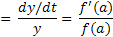 Problem 43

The number of active Facebook users hit 175 million at the end of February 2009
and 200 million at the end of April 2009. With t in months since the start of 2009,
let f(t) be the number of active users in millions. Estimate f(4) and f’(4) and the
relative  rate of change of f at t = 4. Interpret your answers in terms of Facebook
users.
Applied Calculus ,4/E, Deborah Hughes-Hallett
Copyright 2010 by John Wiley and Sons, All Rights Reserved
Section 2.4The Second Derivative
Applied Calculus ,4/E, Deborah Hughes-Hallett
Copyright 2010 by John Wiley and Sons, All Rights Reserved
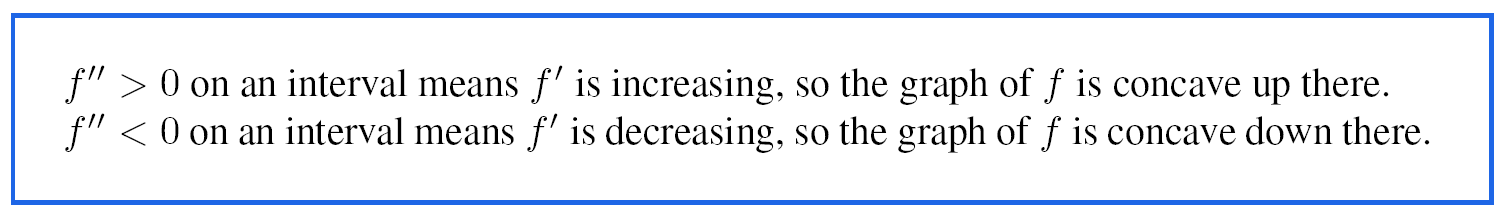 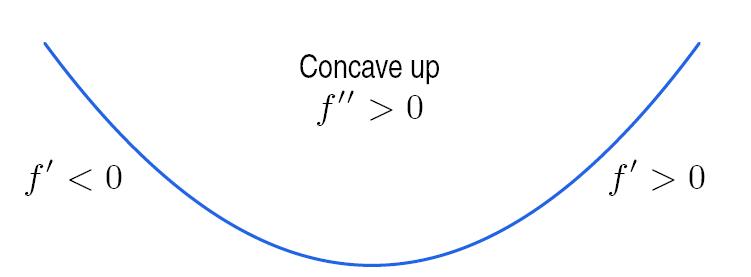 Figure 2.33:  Meaning of f’’:
The slope increases from negative 
to positive  as you move from left
to right, so f’’ is positive and f is 
concave up.
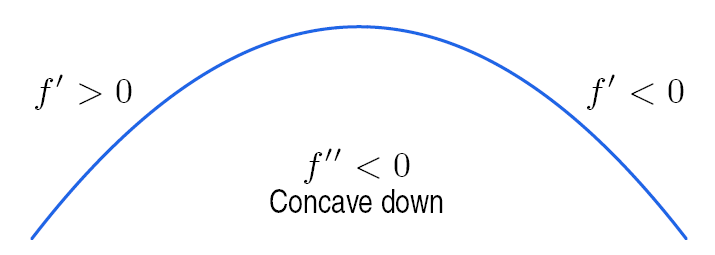 Figure 2.34:  Meaning of f’’:
The slope decreases from positive 
to negative  as you move from left
to right, so f’’ is negative and f is 
concave down.
Applied Calculus ,4/E, Deborah Hughes-Hallett
Copyright 2010 by John Wiley and Sons, All Rights Reserved
Problem 19

At exactly two of the labeled points in Figure 2.40, the derivative f’ is 0; the second derivative f’’ is not zero at any of the labeled points. On a copy of the table, give the signs of f, f’, f’’ at each marked point.
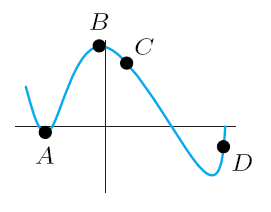 Figure 2.40
Applied Calculus ,4/E, Deborah Hughes-Hallett
Copyright 2010 by John Wiley and Sons, All Rights Reserved
Problem 23

A function f has f(5) = 20, f’(5) = 2 and f’’(x) < 0., for x ≥ 5. Which of the following are possible values for f(7) and which are impossible?

26		    	 (b)    24			(c)    22
Applied Calculus ,4/E, Deborah Hughes-Hallett
Copyright 2010 by John Wiley and Sons, All Rights Reserved
Section 2.5Marginal Cost and Revenue
Applied Calculus ,4/E, Deborah Hughes-Hallett
Copyright 2010 by John Wiley and Sons, All Rights Reserved
Example 1

If cost, C, and revenue, R, are given by the graph in Figure 2.47, for what production quantities does the firm make a profit?
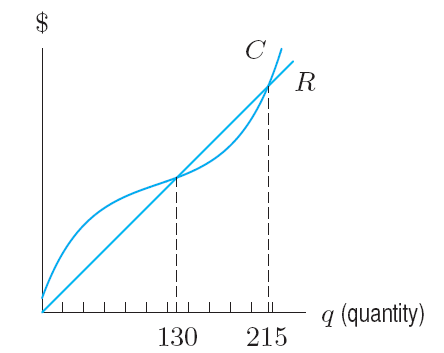 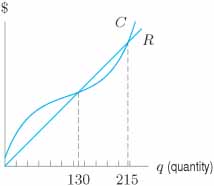 Figure 2.47:
Costs and revenues
Solution
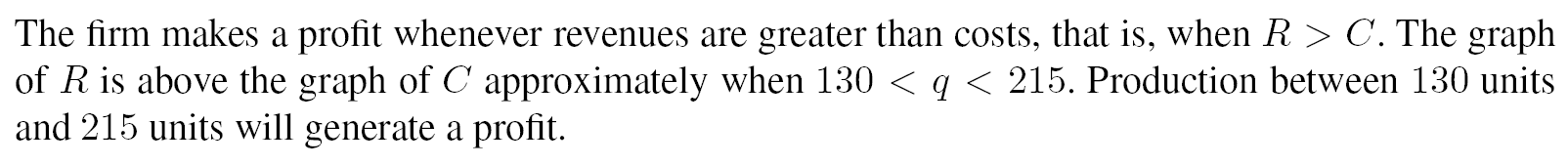 Applied Calculus ,4/E, Deborah Hughes-Hallett
Copyright 2010 by John Wiley and Sons, All Rights Reserved
Suppose C(q) is the function giving the cost of running q flights. If the airline had 
originally planned to run 100 flights, its costs would be C(100). With the additional 
flight, its costs would be C(101). Therefore,
Marginal cost = C(101) – C(100).
Now


and this quantity is the average rate of change of cost between 100 and 101 flights.
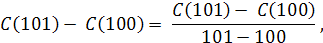 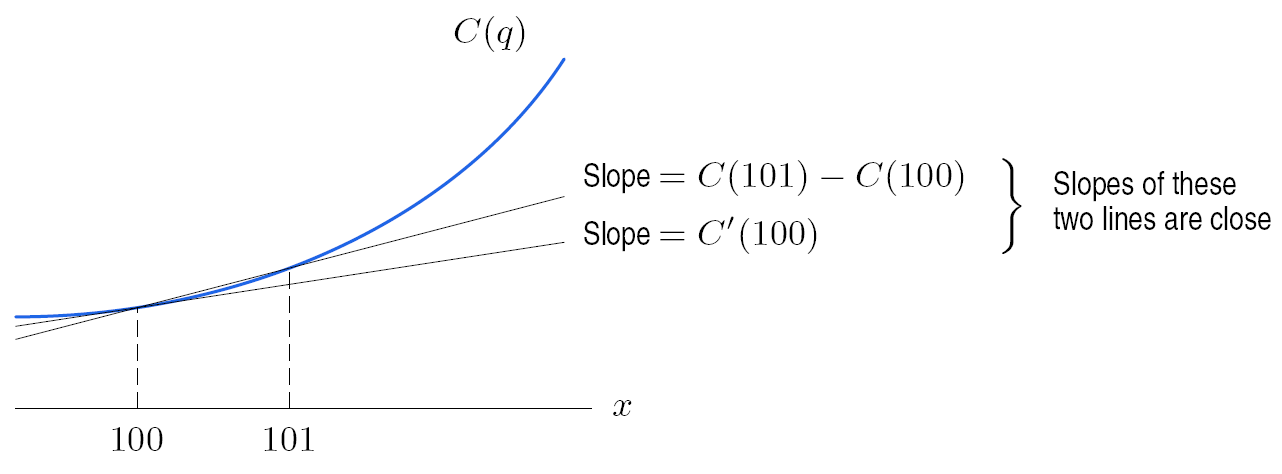 Figure 2.48:  Marginal cost: Slope of one of these lines
Applied Calculus ,4/E, Deborah Hughes-Hallett
Copyright 2010 by John Wiley and Sons, All Rights Reserved
In Figure 2.48,
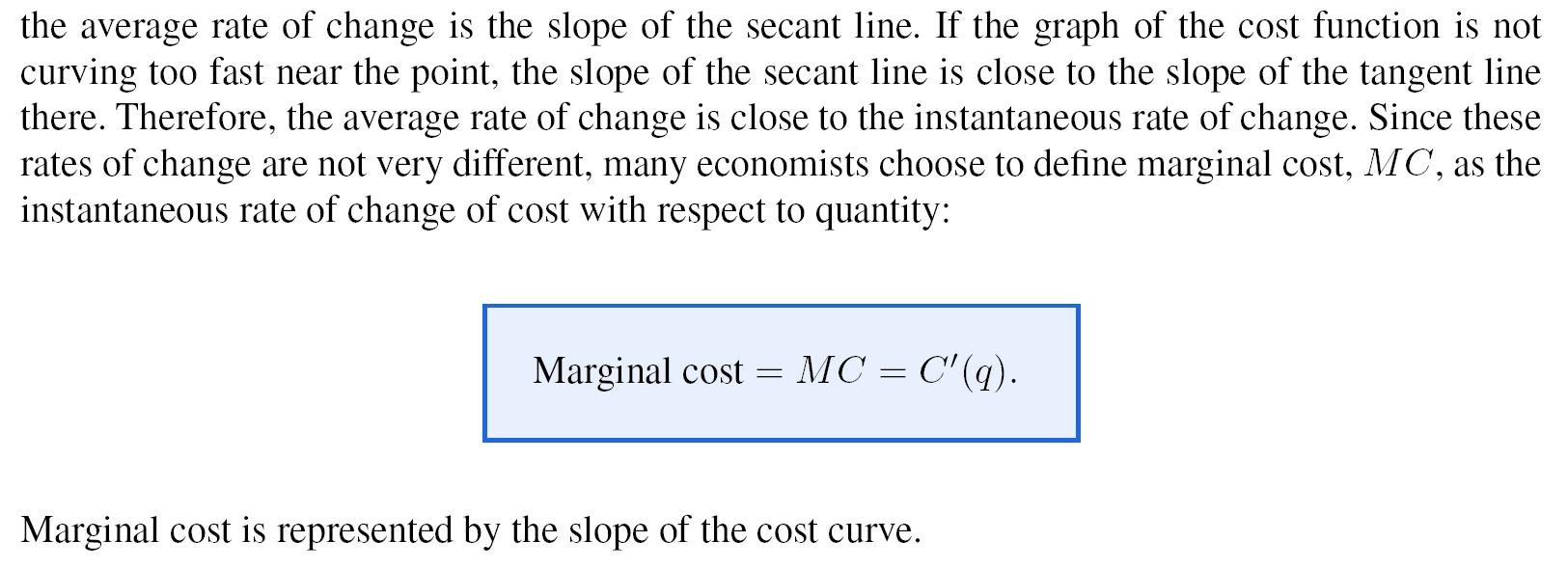 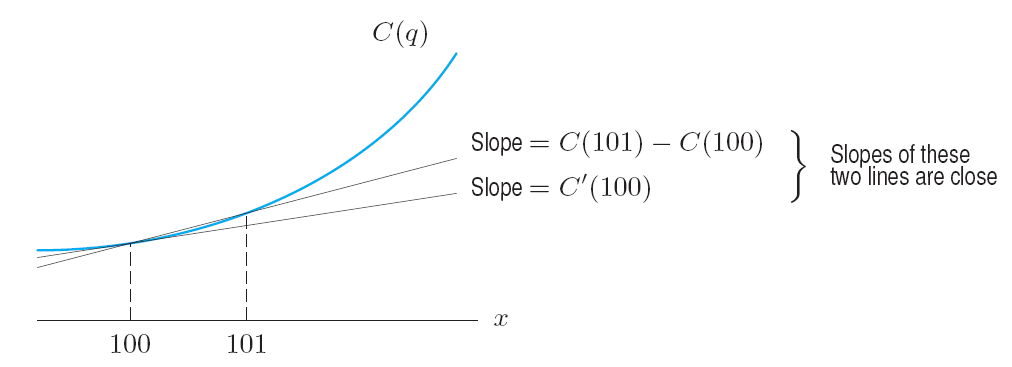 Figure 2.48:  Marginal cost: 
Slope of one of these lines
Applied Calculus ,4/E, Deborah Hughes-Hallett
Copyright 2010 by John Wiley and Sons, All Rights Reserved
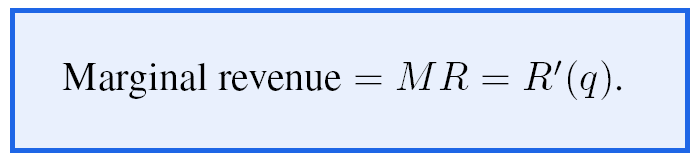 Problem 12

Cost and revenue functions for a charter bus company are shown in Figure 2.57. Should the company add a 50th bus? How about a 90th ? Explain your answers using marginal revenue and marginal cost.
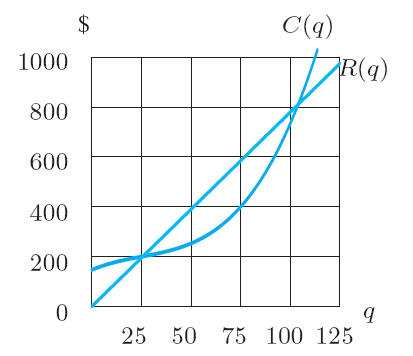 Figure 2.57
Applied Calculus ,4/E, Deborah Hughes-Hallett
Copyright 2010 by John Wiley and Sons, All Rights Reserved